World War II
Module 20
The Rise of Dictators
The Main Idea
The shattering effects of World War I helped set the stage for a new, aggressive type of leader in Europe and Asia.

Reading Focus
How did the aftermath of World War I contribute to political problems in Europe? 
How did the problems facing Europe in the postwar years lead to the rise of totalitarian leaders?
What events exemplify the growing use of military force by totalitarian regimes in the 1930s?
What alarming actions did Adolf Hitler take in the mid-1930s?
Europe after World War I
World War I caused the deaths of millions and the destruction of numerous cities and farms.  The European economy was in ruins.
The Treaty of Versailles left many European nations unhappy.
France thought the treaty was too easy on Germany.
Italy had been on the winning side of the war but was ignored during the peace talks.  They had hoped to gain territory.
Germany was most affected by the Treaty of Versailles. 
Germany gave up control of some of its land, including some important industrial areas.
German was forced to pay reparations to other countries, which led to a period of severe inflation.
The Weimer Republic was not a strong government.
It faced opposition from the Communists and the far right.
The German military was greatly reduced in size and power.
The Rise of Totalitarian Leaders
Difficult postwar years had a major effect on European politics
Leaders & movements based on bitterness and anger emerged—promised a return to greatness.
Many voters were willing to give up basic freedoms in return for future glory
Extremists called for drastic changes in social order:
Totalitarian Government—all power is concentrated in the hands of the government—no individual rights—no rule of law 
Soviet Communism—became totalitarian as the system was implemented—leads to concentrated control to enforce it
Fascism—stressed the glory & power of the state and/or leaders—“rule of man” was the basis of power
Benito Mussolini
Benito Mussolini led the Italian government by 1922. 
His vision of a strong, orderly Italy was appealing
He encouraged violence against Socialists & Communists—many Italians blamed them for the chaos of postwar Italy
He gained wide support for his views
Received support from some religious leaders—anti-Communist

Angry over the Treaty of Versailles, he founded the National Fascist Party after WWI 

Used violence of street gangs and secret police to eliminate rivals and intimidate opposition—police state

Established a dictatorship that allowed no other political parties

Had total control over daily life in a totalitarian regime
Adolf Hitler
Adolf Hitler was an Austrian who entered German politics because he was angry over the Treaty of Versailles.
Joined a small political party called the National Socialists, or Nazis
Tried to seize power in Germany by force in 1923; revolt failed, and he was sent to prison
From prison, wrote Mein Kampf—a book that outlined his political ideas
Believed in the racial superiority of the German people
Blamed the Jews for many of Germany’s problems
Hitler became Germany’s chancellor in 1933.
Set up a totalitarian dictatorship
Secretly began to build up the German military
Other Totalitarian Regimes
Spain
Spain erupted into civil war during the 1930s.
General Francisco Franco came to power during this conflict.
He was a fascist.
Japan 
Torn apart by political and economic conflict 
Military leaders used violence to gain control over the government.
They were inspired by nationalistic dreams of Japanese greatness.
Soviet Union
Communism and fascism represent opposite political extremes.
Yet, under Joseph Stalin, communism was similar to fascism. He crushed all political opposition.
Stalin dominated all areas of Soviet life.
One of the era’s most notorious totalitarian dictators
Fascism in America
Father Coughlin—Radio Priest
Anti-Jewish rhetoric
Wanted a strict “moral” code applied by government
KKK
1920’s—anti-Communism / Radicalism
Attempted to use Depression to build numbers
Backfired because of scandals and economic concerns
German-American Bund—Nazi Party
Movement in urban America—1930’s
Tried to use Depression Era desperation
Failed to Materialize
Totalitarian Aggression
Without government approval, some Japanese generals invaded the Chinese province of Manchuria to gain land and resources for Japan.
This demonstrated the weakness of the Japanese government and the strength of Japanese nationalists.
Japan/
Manchuria
In 1935 Italy invaded the East African nation of Ethiopia.
Ethiopian emperor Haile Selassie asked the League of Nations for help.  However, the international community was unwilling to take a stand against aggression.
Italy/
Ethiopia
Conflict between Communists and the Fascists and Nationalists led to civil war in 1936.
Other countries in Europe and North America helped one side or the other during this conflict. Franco’s Nationalists won.
Spanish
Civil
War
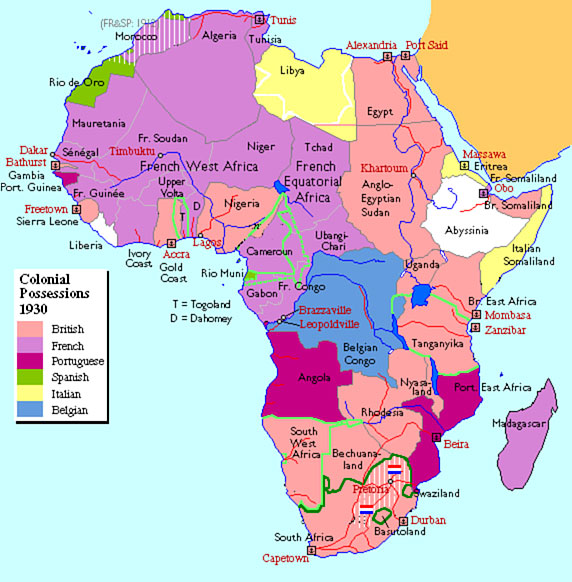 Adolf Hitler Gains Power
The Rhineland
Germany could not have troops in an area of the Rhine River valley along the French border.
This was meant to protect France against a possible German invasion.
Hitler sent troops into the Rhineland in 1936.
France & Britain could have crushed it—appeasement
The Anschluss
In 1938 Hitler tried to unite the ethnic Germans of Austria with those of Germany.
He tried to force the Austrian government to agree to Anschluss (union with Germany)
Austrian government refused; Hitler sent troops into the country
No one stopped Hitler
League of Nations was failing
Appeasement
The Sudetenland 
Hitler began plans to gain control of a German-speaking portion of Czechoslovakia. 
He encouraged the Germans in the area to protest the Czech government and then threatened a military attack.
Neville Chamberlain and others allowed Hitler to annex the Sudetenland.
Europe Erupts in War
The Main Idea

Far from being satisfied by the actions of France and Great Britain, Germany turned to force and triggered the start of World War II.

Reading Focus
How did Germany’s actions in 1939 trigger the start of World War II? 
Where did German forces turn after overrunning Poland in 1939?
What developments increased tensions between the United States and Japan in East Asia?
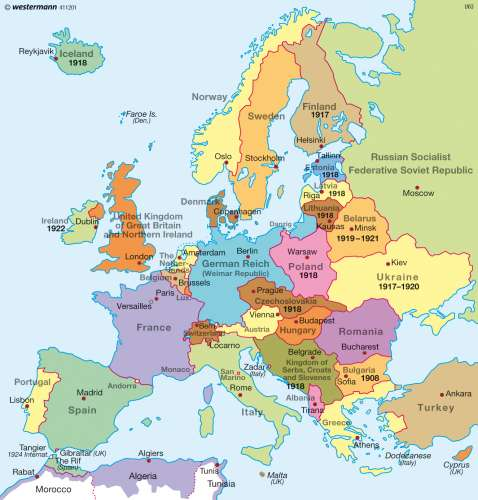 The Start of World War II
Neville Chamberlain believed that his policy of appeasement—or giving in to aggressive demands to maintain peace—had prevented the outbreak of war.
Rival British politician Winston Churchill condemned Chamberlain’s policy of appeasement and said it would lead to war.
Churchill was correct; Hitler was not appeased by gaining the Sudentenland.
In 1939 Hitler gained more land by force, made alliances that he hoped would help him in the future, and attacked Poland.
Hitler’s Actions in 1939
Czechoslovakia
In March Hitler sent troops into what remained of Czechoslovakia.
Czechoslovakia fell without putting up a fight.
Chamberlain finally realized that Hitler could not be trusted.
Appeasement had failed.
Poland 
On September 1, 1939, Hitler invaded Poland.
The German military used the blitzkrieg, or “lightening war.”
 Poland fought back to no avail.
By the end of the month, Poland was in German hands.
Alliances
Established a pact with Italy
Established a nonaggression pact with Stalin’s Soviet Union 
Stalin agreed not to stop Hitler’s expansion and Hitler agreed not to attack Stalin.
This pact shocked many in Europe.
German Forces Turn to the West
September 3, 1939
Great Britain and France declared war on Germany
Became the Allied Powers
The Allies did not attack Germany
decided to wait for Germany to make its next move
believed that Germany’s army would grow weak trying to invade France—Maginot Line—massive fortress on border
Germany made plans to invade France through the Ardennes Forest
the French army concentrated their defenses elsewhere
Maginot Line was to the south of the Ardennes.
Blitzkrieg of Western Europe
April 1940   Hitler invaded Denmark and Norway.
This improved Germany’s access to the Atlantic.
Both countries fell with little resistance.
May 1940    Germans invaded France.
Germans conquered the Netherlands and stormed into Belgium.
Belgian, British, and French troops tried to stop the Germans in Belgium.
By early June the Germans had trapped hundreds of thousands of Allied soldiers at the French port of Dunkirk.
Meanwhile, German forces attacked France through the Ardennes.  The Maginot Line had been bypassed.
June 1940   France surrendered to Germany and Italy.
The unoccupied part of France was known as Vichy France.
Many French leaders, including Charles de Gaulle, fled to Great Britain to organize resistance to German and Vichy control of France.
July-October 1940   Battle of Britain—Hitler’s first setback
Nazi Luftwaffe (Air Force) attempted to destroy British morale & defenses
British RAF (Air Force) defeated the Nazis in spite of being outnumbered
Rallied the British people & the world—Churchill—“Britain’s Finest Hour”
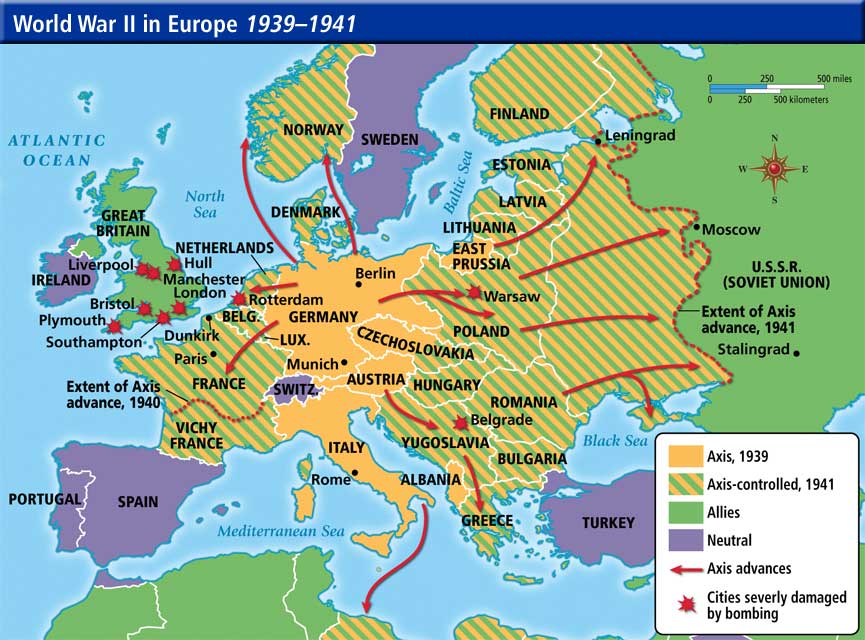 Increasing Tensions in East Asia
1934	Japan began expanding its naval forces despite 	promises made at the Washington Naval Conference.

1936	Japan signed an anticommunism pact with Germany.
1937	Japan began a war against China.

1940	Japan formed a military alliance with Germany and 	Italy.  These nations were known as the Axis Powers.
1941	Japan moved to take control of French Indochina, which 	threatened American interests.  President Roosevelt
tried to reason with General Hideki Tojo, the minister
of war who took control of the country in October of 
1941.  But the time for compromise was over.
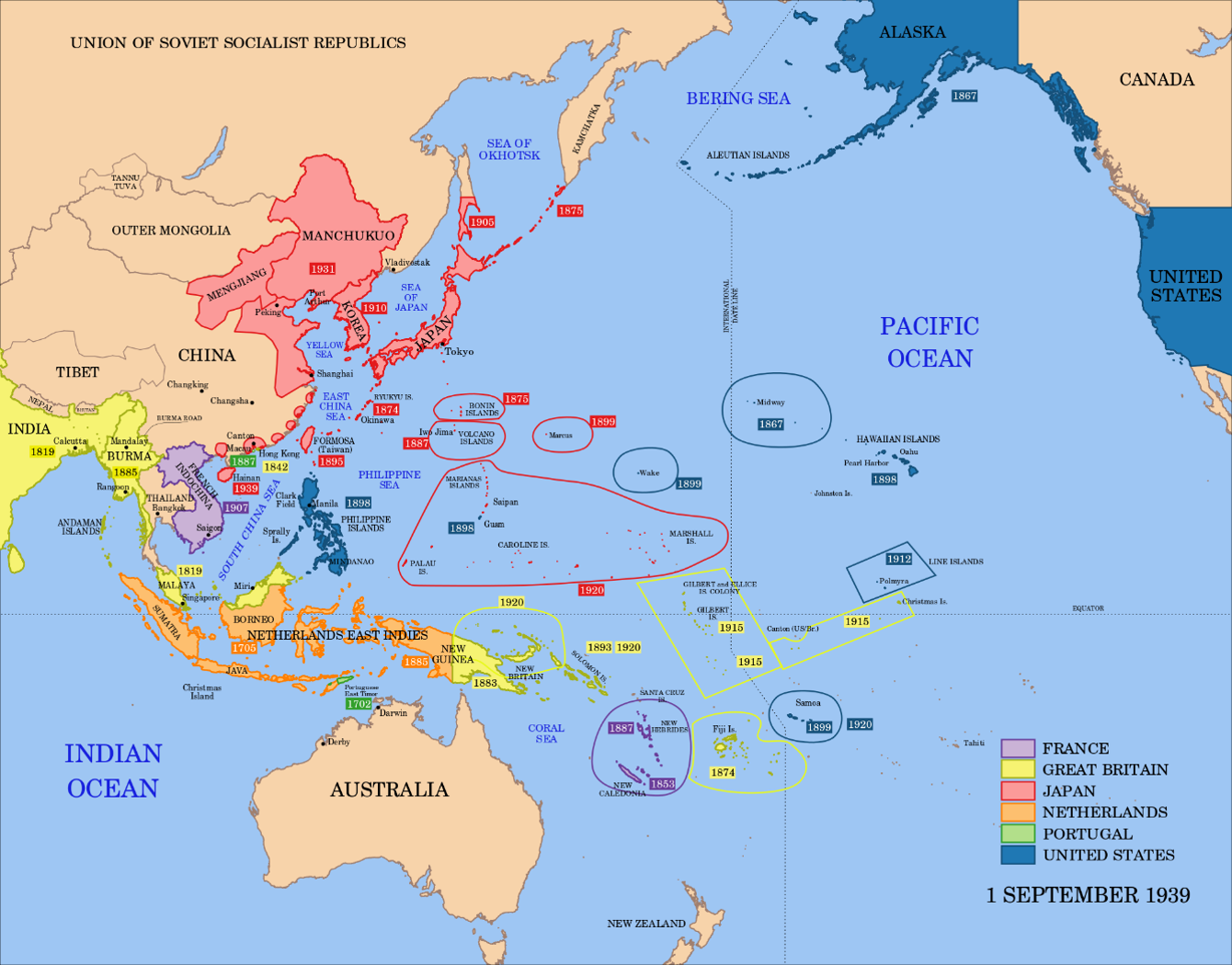 The United States Enters the War
The Main Idea
Isolationist feeling in the United States was strong in the 1930s, but Axis aggression eventually destroyed it, pushed the United States into war and spurred the mobilization of American military and industrial might.

Reading Focus
Why was a commitment to isolationism so widespread in the 1930s? 
How did Roosevelt balance American isolationism with the need to intervene in the war?
What did the United States do to prepare for war in 1940 and 1941?
What were the causes and effects of the Japanese attack at Pearl Harbor?
How did the U.S. armed forces mobilize to fight World War II? 
What role did American industry and science play in mobilizing to fight World War II?
How did mobilization challenge the nation’s ideals of freedom?
US Isolationism in the 1930s
The desire to avoid involvement in foreign wars was known as isolationism
Isolationists were not necessarily pacifists
Most isolationists simply wanted to preserve America’s freedom to choose the time and place for action
Many Americans questioned what the Allies’ costly victory in World War I had actually achieved
Anti-League of Nation feelings soared as people believed that the League might drag the United States into future wars
Roosevelt was not an isolationist—was focused on solving problems at home by implementing his New Deal programs
Congress did pass isolationist measures such as the Neutrality Act in 1935
Isolation vs. Intervention
Isolationism
The Neutrality Act prohibited the sale of arms or making loans to warring countries.
Roosevelt needed the support of isolationists in Congress.  They wanted to remain neutral.
The United States did not intervene in the Spanish Civil War or the Japanese invasion of China.
Intervention
When Italy invaded Ethiopia, Roosevelt stopped arms sales to both countries—which hurt only Italy.
Roosevelt did not want to remain neutral—he was worried about the aggressive actions of totalitarian leaders.
Roosevelt began to speak out against neutrality with his Quarantine Speech.
The United States Prepares for War
Roosevelt asked Congress for money to build new naval vessels.  
Congress approved despite isolationist complaints.
Congress changed the neutrality laws to a new policy called cash-and-carry.  
Countries at war could buy American goods if they paid cash and picked up their goods at American ports.
Roosevelt urged a policy of “all aid short of war.”  
He traded 50 aging warships for eight British military bases.  Isolationists opposed the deal, but were too weak to stop it.
Preparing for War
Roosevelt defeated business leader Wendell Willkie for an unprecedented third term as president—felt world events required experience
Roosevelt wanted to make the United States an “arsenal of democracy.”
Congress passed the Lend-Lease Act, which allowed the nation to send weapons to Great Britain.
Roosevelt and Winston Churchill met secretly in 1941
agreed to the Atlantic Charter
proclaimed the shared goals in opposing the Axis power
German U-boats attacked US shipping
Trying to deliver goods under the Lend-Lease Act
Isolationists continued to oppose entry into the war
Attack on Pearl Harbor
Causes
Conflict over French Indochina
Japan allied with Germany & Italy
Prime Minister Hideki Tojo
hostile toward the US
competition in the Pacific economy
Japan’s ruling elite—Century Plan
Effects
Americans reacted with anger and fear.
Some feared Japanese Americans would assist an invasion—Internment Camps
The US declared war on Japan (12-8-1941)
Germany & Italy declared war on the US—Axis Alliance
Attack on Pearl Harbor
The Attack
Sunrise, December 7, 1941
Aircraft carriers approached Oahu
War planes destroyed US ships and planes on Oahu
The attack lasted 2 hours.
Defenses
US intelligence believed an attack was possible
Defense forces were unprepared
No commander in charge—Multiple
Routine defensive steps were not in place
The Aftermath 
All 8 battleships damaged-4 sunk
200 aircraft destroyed
2,400 Americans killed
Japan lost a few submarines 30 planes
U.S. Armed Forces Mobilize
US had to mobilize—bring its forces into readiness
1940 the government increase in military spending
This helped end the Great Depression
Thousands found work making supplies for the military
Army Chief of Staff, George C. Marshall led mobilization
US needed soldiers—draft and recruitment
Women filled a variety of vital roles in the military
New military bases needed to train and house soldiers
America Prepares to fight
Finding Soldiers
Expanded the draft
Millions volunteered
16 million entered the armed forces
Military Bases 
Most were in rural areas
Bases transformed parts of the US— boost to economy
CA, FL, and TX had several bases
Women at War
10,000 joined the WAVES-Navy
1,000 joined the WASPs-Air Corps
150,000 joined the WAC-Army
Colonel Oveta Culp Hobby led the WAC’s
Industry & Science in WWII
Troops needed equipment
Factories were converted to make military supplies
Roosevelt called for improved military technology 
War supplies had to be shipped
Submarines attacked US shipping
US shipyards built thousands of new vessels
Henry Kaiser built liberty ships using assembly-line techniques
Wartime agencies regulated factories, prices, and raw materials
Production required many workers and created jobs
Technology played an important role in World War II
Every American pitches in
Factories needed workers but men were leaving for war
Women worked outside the home in industrial jobs.
Represented by symbol known as Rosie the Riveter
Rosie the
Riveter
Government was concerned about strikes
National War Labor Board helped settle labor disputes
Smith-Connally Act (1943)—Presidential power to take over vital war industries
Labor in
WW II
Manhattan Project—top-secret mission to build an atomic bomb.
J. Robert Oppenheimer and other scientists raced to develop weapon ahead of Germans
Mobilizing
Science
WWII in Europe & North Africa
The Main Idea

After entering World War II, the United States focused first on the war in Europe.

Reading Focus
How and why did the Allies fight the Battle of the Atlantic? 
What were the key events of the war in the Soviet Union?
What did American forces accomplish in North Africa and Italy?
What were the events and significance of the Allies’ D-Day invasion of France?
The European Theatre
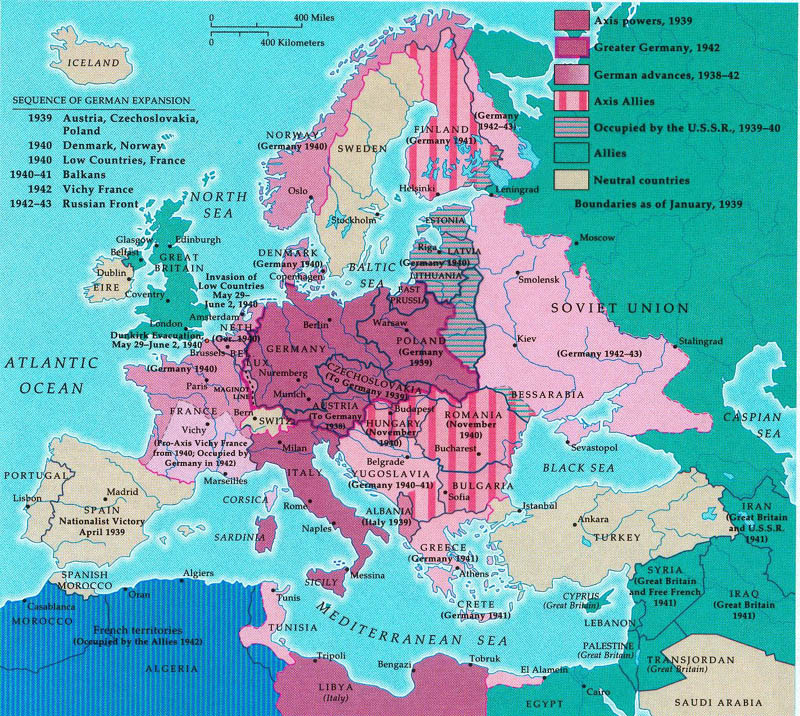 the Battle of the Atlantic
Defeating the Axis Powers depended on control of the seas. 
The Atlantic needed to be kept safe for shipping
Soldiers and goods could be transported from the United States to the other Allied nations.
Germany had a very powerful navy including with new surface ships (including the giant Bismarck) and U-boats.
German used new tactics to increase U-boat effectiveness such as the so-called wolf pack.
U-boats sent hundreds of ships and tons of supplies to the bottom of the sea.
At the same time, the German navy lost few of their boats.
The entry of the United States into the war would help turn the tide in the Battle of the Atlantic.
Victory in the Atlantic
Allied ships and aircraft
American shipyards began producing new ships at an amazing rate.
The new ships were used to form larger, better-equipped convoys, which cut down on the effectiveness of U-boat attacks.
Allied aircraft protected convoys from the air.
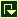 2. Cracking the Enigma
The Allies broke the German code system, which was called  the Enigma.
The Allies began to gain vital information about the locations and plans of U-boat formations. 
Finally, the Allies had an advantage over the Germans.
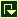 WWII in the Soviet Union
Hitler broke his nonaggression pack with Stalin and invaded the Soviet Union in 1941. (Operation Barabarosa)
Soviets then joined the Allies as enemies of the Axis Powers.
Soviets were unable to stop the German blitzkrieg; but, a  bitterly cold Russian winter proved a great ally in driving back the Nazis
Germans held a vast portion of the western Soviet Union and besieged the city of Leningrad.
The Germans attacked Stalingrad in August 1942.—Soviets refused to let Stalingrad fall, and Hitler suffered a stunning defeat in early 1943.
Stalingrad marked the beginning of Germany’s collapse in the Soviet Union.—Soviet forces pushed Germany out of Russia, but lost 12 million soldiers and millions of civilians.
North Africa and Italy
Why was North Africa important?
By controlling North Africa, the British could protect shipping on the Mediterranean Sea.
They needed the ability to ship oil from the Middle East through the Suez Canal.
2. What was the result of fighting in North Africa?
Italy could not drive the British from Egypt.
Hitler sent troops under the direction of Erwin Rommel – “the Desert Fox”.
After a back-and-forth battle for North Africa, the Allied forces handed the Germans a major defeat at the battle of El Alamein. (Gen. Montgomery—UK & Gen. Patton--US)
What happened in Italy? . 
  British and American forces invaded Italy in 1943.
  The Italian people forced Mussolini from power, but Hitler
rushed into Italy to stop the Allies.
The Invasion of France
To end the war as quickly as possible, the Allies planned Operation Overlord—a large invasion of mainland France.
2. The Allies landed at Normandy on June 6, 1944—called D-Day—and began to march on France.
3. The Battle of the Bulge became a symbol of American strength and determination.
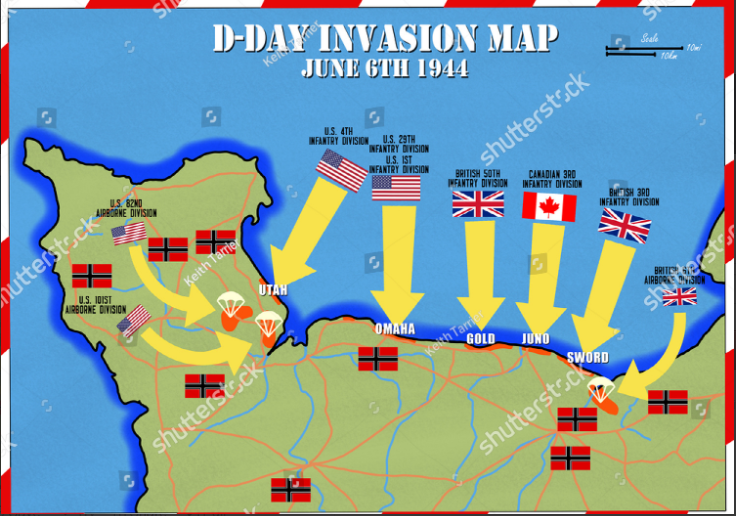 D-Day & Liberation
Operation Overlord
Planned invasion of France from the beaches of Normandy
General Omar Bradley led the American troops.
Good planning and speed were vital.
Americans were concerned about the V1 flying bomb and the V2 rocket.
2.  D-Day
June 6, 1944
Allied force of 3.5 million soldiers
Germans were slow to respond
Estimated 10,000 Allied casualties, including 6,600 Americans
The Allies landed almost 1 million soldiers and 180,000 vehicles.
3.  Battle of the Bulge 
Surprise offensive by Germans 
Key moment came at the Belgium city of Bastogne.
Lieutenant General George S. Patton provided relief for the soldiers at Bastogne.
Symbol of American strength and determination
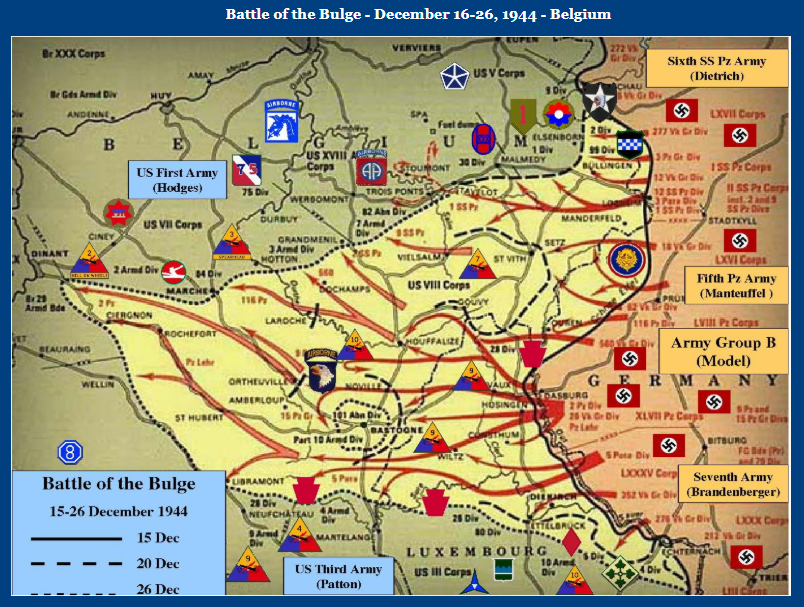 The War in the Pacific
The Main Idea

After early defeats in the Pacific, the United States gained the upper hand and began to fight its way island by island to Japan.

Reading Focus
Why did the Allies experience a slow start in the Pacific? 
How did the Allies bring about a shift in their fortunes in the Pacific?
What were the major events that marked Allied progress in the late stages of the Pacific war?
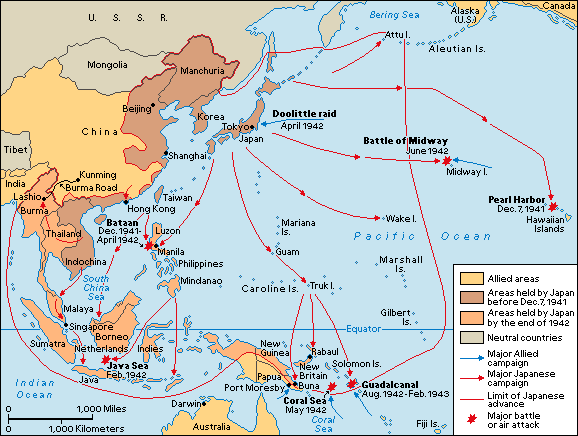 Pacific Theatre of Operations—1941-42
A Slow Start in the Pacific
The attack on Pearl Harbor did significant damage to the U.S. Pacific Fleet and it took months to overcome the attack.
The Allies decided to focus their energy and resources on defeating the Axis in Europe.
The Japanese won a quick string of impressive victories following Pearl Harbor. 
Drove American forces from Wake Island and Guam
Captured the British stronghold at Hong Kong
Took control of the Dutch East Indies (known as Indonesia today) and British Borneo
Damaged the Allied navies in the Battle of Java Sea
Conquered British-controlled Burma
The Japanese soldiers were highly skilled and well trained.
The Japanese military had excellent equipment.
The Philippines
Japan invaded the American-controlled islands of the Philippines in December 1941.

General Douglas MacArthur led the defense of the islands.
3.  MacArthur’s troops were no match for the Japanese, and he retreated to the Bataan Peninsula.  Although he called for reinforcements, war planners decided sending ships was too risky.
4.  In April 1942, the 10,000 American and 60,000 Filipino troops on Bataan surrendered.
5.  Thousands of these captured soldiers died when the Japanese forced them to march through the steaming forests of Bataan.  This became known as the Bataan Death March.
Allied Advances in the Pacific
James Doolittle
Army Lieutenant Colonel 
Led a group of 16 American bombers on a daring air raid of Tokyo and several other Japanese cities
Doolittle’s raid did not do major damage to the Japanese targets, but it did give the American people something to celebrate and worried Japan’s leaders.
Fortunes Shift in the Pacific
Victory in the Battle of Coral Sea 
Victory in the Battle of Midway
Allies Strike Back in the Pacific
Battle of Coral Sea
Japan prepared to invade New Guinea.
U.S. Admiral Chester Nimitz sent two aircraft carriers to stop the attack.
The Americans lost an aircraft carrier in the battle but stopped the Japanese attack.
First time the Japanese advance had been halted
Battle of Midway
Japan tried to lure the Americans into a large sea battle around Midway Island.
Naval officers had broken a Japanese code and learned of the plan.
Nimitz devised a plan to thwart the attack and placed his 3 aircraft carriers carefully.
The Americans destroyed 3 of the 4 Japanese carriers and won a major victory.
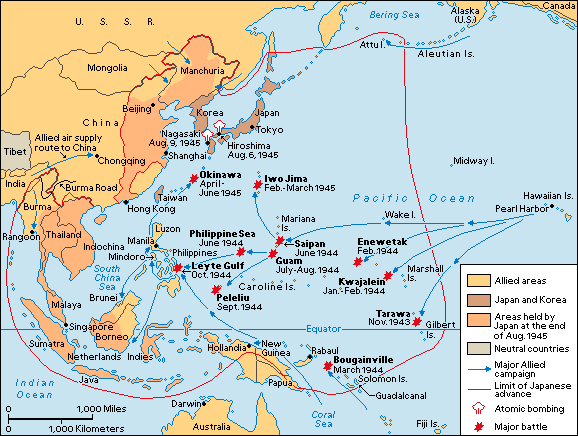 The Pacific Theatre of Operations—1943-45
Allied Progress in the Pacific
Gained control of territory in the Solomon Islands to protect Australia
Used powerful combination of land, sea, and air forces to capture key islands—Island Hopping
Captured locations in the Gilbert, Marshall, Caroline, and Mariana islands
American industrial power—replacing ships and aircrafts, which Japan was unable to do
European successes allowed more resources to be made available in the Pacific.
Recaptured the Philippines
Captured strategic Japanese islands of Iwo Jima and Okinawa
Keys to Allied Progress
Guadalcanal
Allies wanted the Solomons—protect Australia 
Key island was Guadalcanal
Fighting lasted 6 months
US defeated the Japanese
Code Talkers
Native Americans served in the Marines as code talkers.
Translated messages into a coded version of their native language.
Japanese never figured it out.
The Philippines 
Started with the Battle of Leyte Gulf.
Japan’s fleet was destroyed
1st use of kamikaze attacks.
Allies gained control of the Philippines—MacArthur “returned”
Iwo Jima and Okinawa
Iwo Jima
February 1945 US forces attacked Iwo Jima.
Good base to launch raids on Japan.
1st Time Japan was defending Japanese land.
Japanese refused to surrender—heavy losses
Okinawa
Allies invaded April 1, 1945.
Launching pad for the final invasion of Japan.
12,000 Americans died
Japanese lost 110,000 troops.
Allies gained control of the island in June 1945.
World War II Ends
The Main Idea

While the Allies completed the defeat of the Axis Powers on the battlefield, Allied leaders were making plans for the postwar world.

Reading Focus
How did the Allies defeat Germany and win the war in Europe? 
How did the Allies defeat Japan and win the war in the Pacific?
What challenges faced the United States after victory?
Europe at the End of WWII
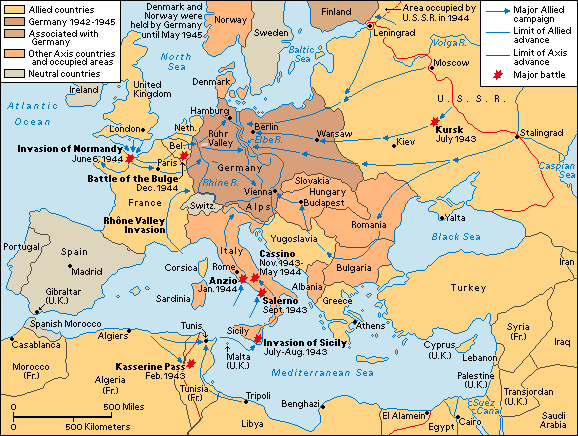 Winning the War in Europe
After the Battle of the Bulge, Germany had few soldiers left to defend the homeland.  
Germany faced 4 million Allied troops on its western border and millions more Soviet troops to the east. 
The Big Three – Roosevelt, Winston Churchill, and Joseph Stalin – met in Yalta to make plans for the end of the war and the peace that was to follow.
Allied forces made their way across the Rhine River, which was a key barrier to the center of Germany. 
Roosevelt decided to leave Berlin to the Soviets.
In April of 1945 Hitler realized that the war was lost and committed suicide in his Berlin bunker.
The Yalta Conference
Allied leaders Roosevelt, Winston Churchill, and Joseph Stalin—the so-called Big Three—met in the resort town of Yalta in the Soviet Union to discuss the end of the war and the peace that was to follow.
A key goal was to determine what to do with Germany.  The leaders agreed to divide the country into four sectors.  The Americans, Soviets, British, and French would each occupy one of these sectors.  Berlin was also divided into four sectors.
Another agreement had to do with the fate of Poland and other Eastern European countries now occupied by the Soviets.  Stalin agreed to hold elections in these countries after the war.  Churchill was skeptical that the elections would happen.  Was Stalin looking to gain more territory?
Stalin also said that the Soviet Union would declare war on Japan three months after Germany was defeated.
The Invasion of Germany
Crossing the Rhine
Hitler ordered his troops to make a stand at the Rhine River.
Despite the fact that the Germans blew up many of the bridges across the Rhine to slow the Allies, they managed to cross at Remagen.
The decision to defend the river turned out to be one of Hitler’s military mistakes.
The Berlin Question
Some Allied leaders wanted to capture Berlin before the Soviets did.
Eisenhower decided not to try to get to Berlin before the Soviets—later regretted the decision.
He believed the battle for Berlin would be bloody.
Allied leaders (FDR & Stalin) had already agreed on how to divide Berlin.
Hitler’s Death
1.  On April 30, 1945, Hitler realized that all hope for a German victory was lost.  He committed suicide in his Berlin bunker.
2.  Berlin surrendered on May 2, 1945.  Karl Dönitz, who had taken over as Germany’s leader, agreed to a surrender on May 7, which would take place the following day.
3.  In the United States, May 8 was proclaimed V-E Day—Victory in Europe Day.
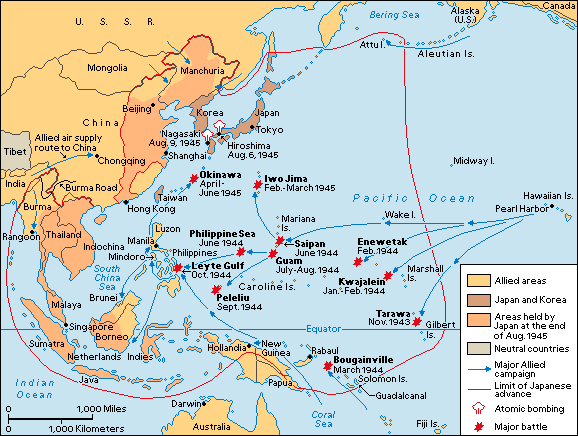 The Pacific Theatre of Operations—1943-45
Winning the War in the Pacific
The costs of capturing Okinawa were high.
High rates of battle-related psychological casualties
Thousands suffered from battle fatigue and other disorders.
Many dreaded the possibility of invading the major islands of Japan.  
General MacArthur and Admiral Nimitz developed plans for a massive invasion of Japan. 
A new bombing tactic was used on Japanese cities, one designed to produce tremendous firestorms in the bombed area.
Some Japanese leaders began to see the need for peace and wanted to contact the Soviet Union. 
President Harry S Truman decided to drop an atomic bomb on Japan.
Japan surrendered on August 15, 1945.
The Atomic Bomb
Harry S Truman became president when Roosevelt died.  He had to decide whether the United States should use the Manhattan Project’s atomic bomb.
After consulting with his advisors, Truman decided to drop the bomb on a Japanese city.  There would be no warning.
On August 6, 1945, the Enola Gay dropped its atomic bomb on the city of Hiroshima.
Despite the horror caused by the bomb, the Japanese did not surrender.
On August 9, the United States dropped an atomic bomb on Nagasaki.  Even this did not bring an end to the war.
Finally, on August 15 – known from then on as V-J Day—the Japanese emperor Hirohito announced the end of the war.
Challenges after the War
1. United Nations
Representatives from 50 countries met to form a new organization, the United Nations.
The UN was meant to encourage cooperation among nations and to prevent wars.
2. Potsdam
Allied leaders met in Potsdam, Germany, to discuss the spread of communism and Soviet influence in the postwar world.
Truman hoped to get Stalin to live up to his promises from Yalta.
Stalin did not do this.  This begins the Cold War
3. Rebuilding 
MacArthur led efforts to help Japan rebuild its government and economy.
Seven Japanese leaders were tried for war crimes.
Rebuilding Europe caused tensions between the U.S and the Soviet Union.
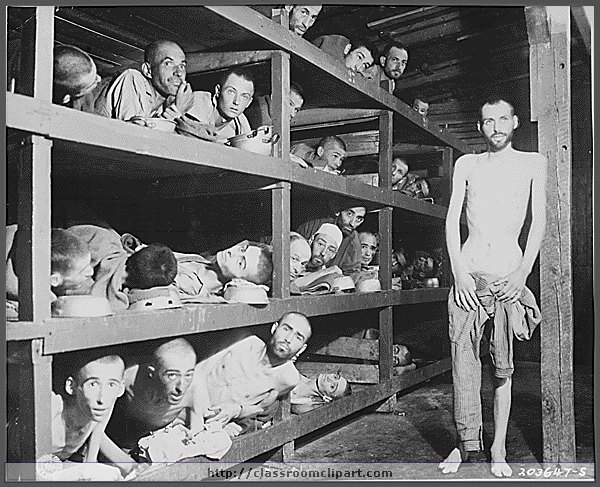 Atrocities of WWII
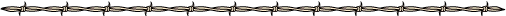 War Crimes
Any crimes committed during war 

violation of preset rules of warfare

Performed against civilians or prisoners of war (POW’s)
Atrocities
Horrific acts of aggression

Senseless violence

Involved every nation in WWII
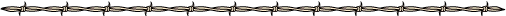 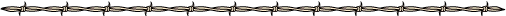 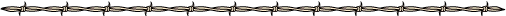 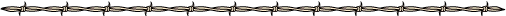 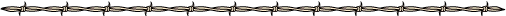 Allied Atrocities
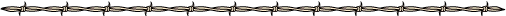 American & British
Civilian Mistreatment
Fire-Bombing of Dresden
Atomic Bombing of Japan
Japan’s refusal to surrender = choice: invasion or A-Bombs
Shortened the war
Civilian targets
Mistreatment of POW’s
Some POW’s were killed after surrendering—areas of intense combat
Revenge was a factor
Asian-American Internment Camps
Soviet Atrocities
Civilian Mistreatment
“Dangerous” elements in “liberated” countries
Control territory
Eliminated resistance to Soviet control
Executed non-Communists
Revenge a factor-Germany
Execution of POW’s
Revenge against Germans
Weakened armed forces of “liberated” countries
Cold War begins due to events like these
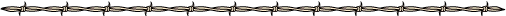 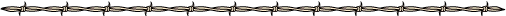 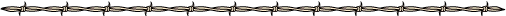 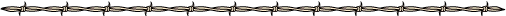 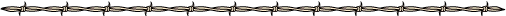 Italian Atrocities
In Africa
Civilian Mistreatment
Executed nearly 1 million civilians
Believed they could control the country better
Mistreatment of POW’s
Some were killed after surrendering
Revenge was a factor
Severe treatment/starvation
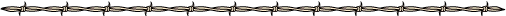 In Italy
Civilian Mistreatment
Means of controlling the people
Maximized war effort
Eliminated political Rivals
Hurts Mussolini
Weakens hold on Italy as the war drags on
Citizens riot/oust him—eventually executed him
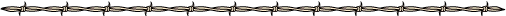 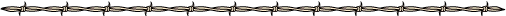 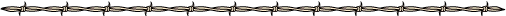 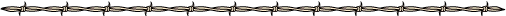 Japanese Atrocities
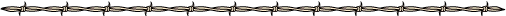 Treatment of POW’s
Wounded were often killed

Food & Water rations were minimal

Often used for forced Labor

Torture/Brain-washing for information and propaganda

Varied greatly within the Japanese military
Acts on Civilians
Nanking (1937-38)
Nearly 500,000 civilians were executed
Over 10,000 Chinese were raped
Occupied Territories
Eliminated cultural and religious leadership to try to install Japanese lifestyles
Resistance suspects were rounded up and killed
Enslaved civilians for war industry
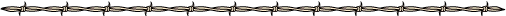 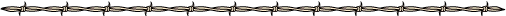 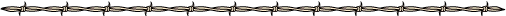 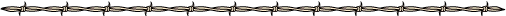 Nazi Atrocities
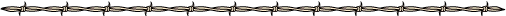 The Holocaust
6 million Jews murdered by the Nazis

Nazis blamed Jews for all the hardships of German History

Nazi “Final Solution” for the Jews (1942)

1.  Death Camps were built to carry out mass executions

2.  Used less as slave labor—starvation rations

3.  The SS—Adolph Eichmann

Executions increased as the Nazi Army retreated
Concentration Camps
14 million civilians killed by the Nazis
Racial/Ethnic Minorities
Political Opponents
Resistance/Underground leaders
Intellectuals/Clergy

Were used by the Nazis
As slave labor
In experiments on nutrition, pain, genetics—Dr. Mengele

Were executed as Nazis retreated (1944-45)
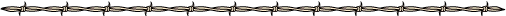 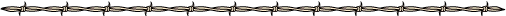 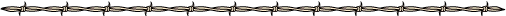 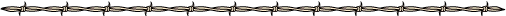 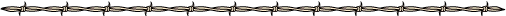 Nazi Atrocities
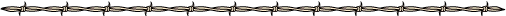 Hitler’s Special Prison
Special prisoners were dealt with directly by Hitler & Nazi Leadership
Leaders of the resistance movements
Political enemies
Assassins and conspirators
Used unusually cruel methods
Decapitations
Hangings:  Piano Wire, Meat Hooks, Barbed Wire
Prisoners were belittled and mocked
Executions and Mock Trials were filmed
Used to torture/intimidate other prisoners
Hitler/Nazi leaders viewed films in his theatre
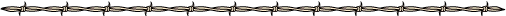 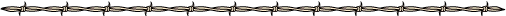 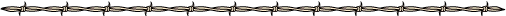 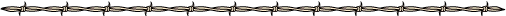 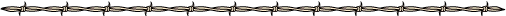 Nazi Atrocities
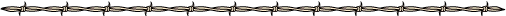 Evidence
By 1942 rumors spread
Byproducts of Camps
Stockpiled items: shoes, glasses, clothing, etc.
Made things from corpses: soap, candles, rope, dyes, lamp shades, fertilizer
Mass graves and ashes from crematoriums
Found by Allied Armies
Nuremberg trials
Many Nazis committed suicide
Claimed to be following orders—Nuremberg Defense
Treatment of POW’s
Enemy POW’s executed by SS death squads
Especially in E. Europe
More common late in WWII
Most famous incident—Malmade (Battle of the Bulge-1944)
Part of strategy—terror
Were human shields
Located near factories
Located near military bases
Less likely to be bombed
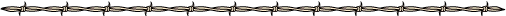 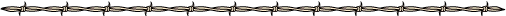 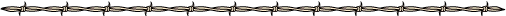 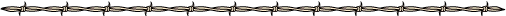 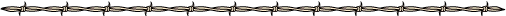